Monthly Office Hours
June 14, 2023
Agenda
Market Minute
Model Updates
Model Kit Training
Household-Level Modeling
TD/Schwab Transition
Growth Awards
Important Dates
Q&A
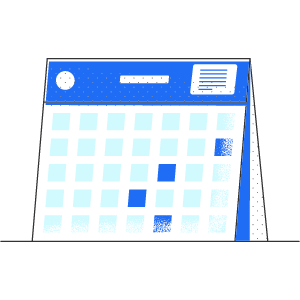 Market Minute
Positive Signals
Reasons for Concern
✔ S&P 500 positive through May
✔ US Small value still holding on to positive 3-year returns
✔ All fixed income benchmarks are positive YTD
✔ S&P 500 performance concentrated in 7 stocks
✔ International equities were down in May
✔ The debt ceiling continues to raise concerns
Model Updates
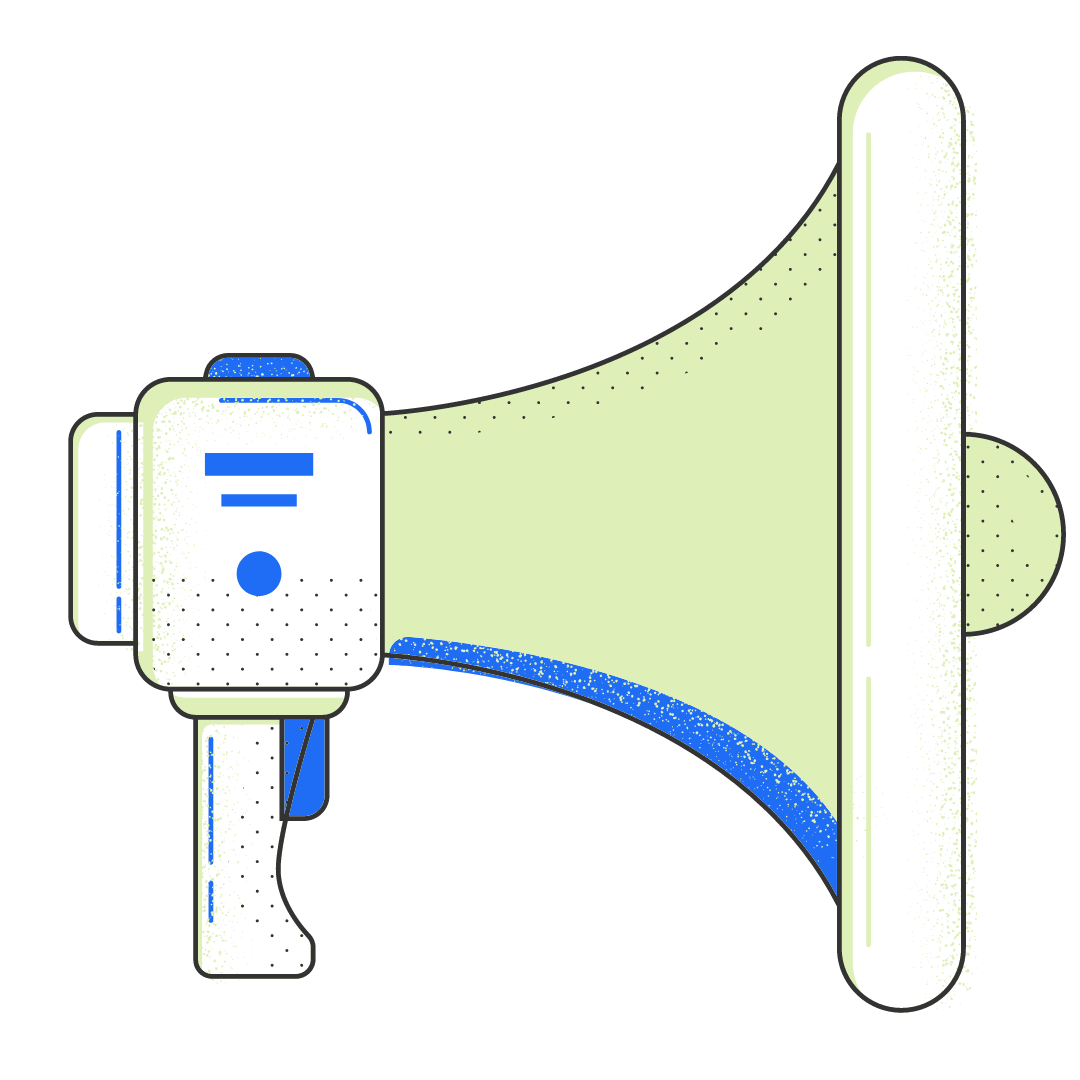 We’ve completed an overhaul of the “ALL DFA” model, switching mutual fund holdings to ETFs

Conversions completed in the first week of June

The new model minimum is $10,000
All DFA conversion Complete
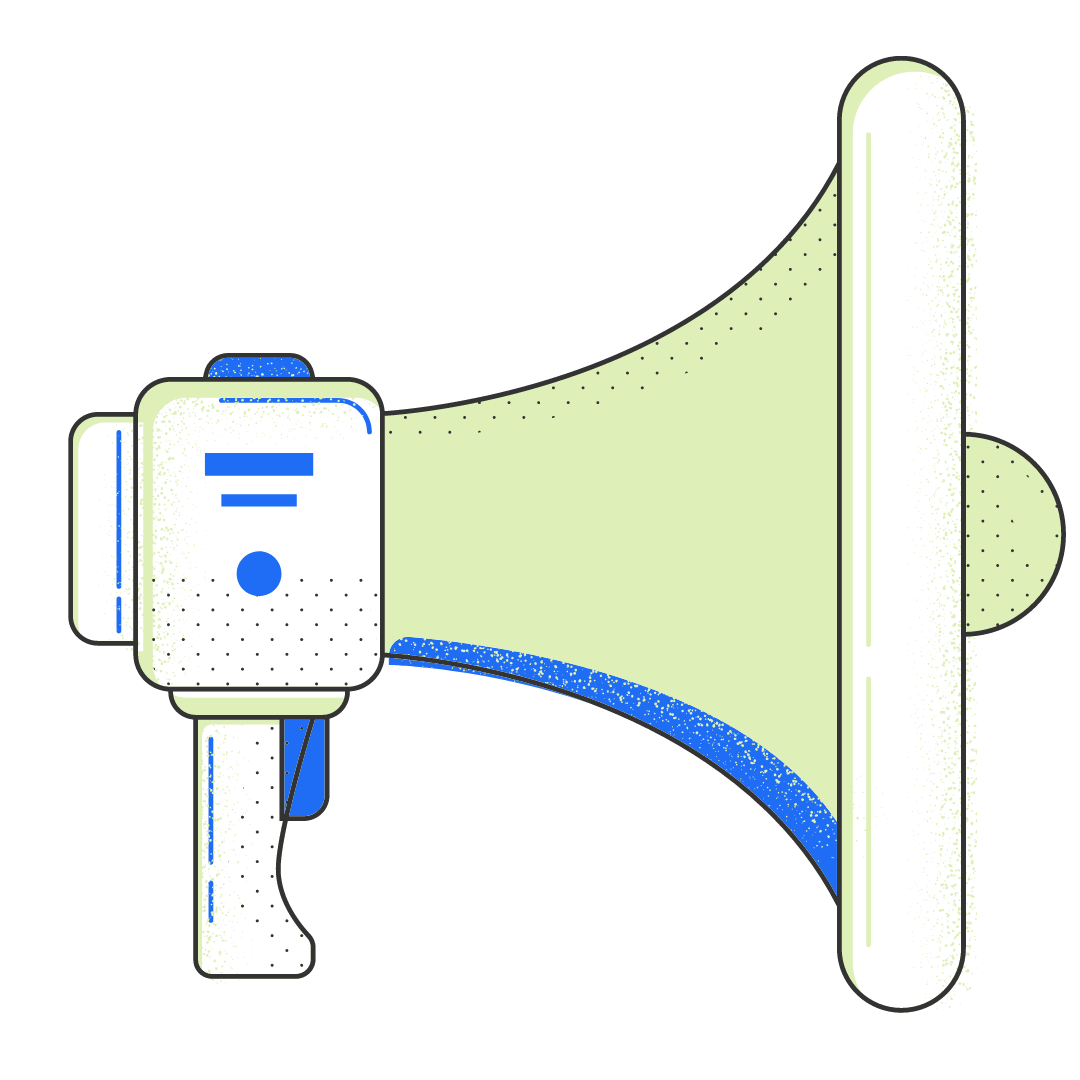 Beginning July 1, 2023, we will replace REET (iShares Global REIT) and DFGEX (DFA Global Real Estate Securities) with DFGR (Dimensional Global Real Estate).

Models included in this change: Core, Core w DFA, Tracker, Cause (conversion already completed in ALL DFA)

We prefer ETFs, and this expands our real estate exposure to the specialty REIT sector
REIT Replacement
Model Kit Training
Model Menu
* PREVIEW *
PRIMARY
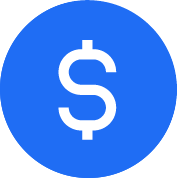 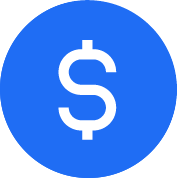 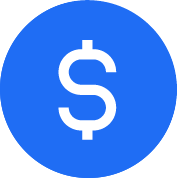 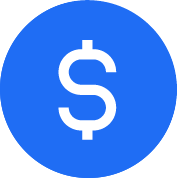 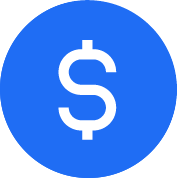 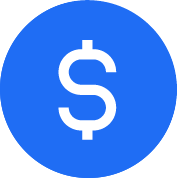 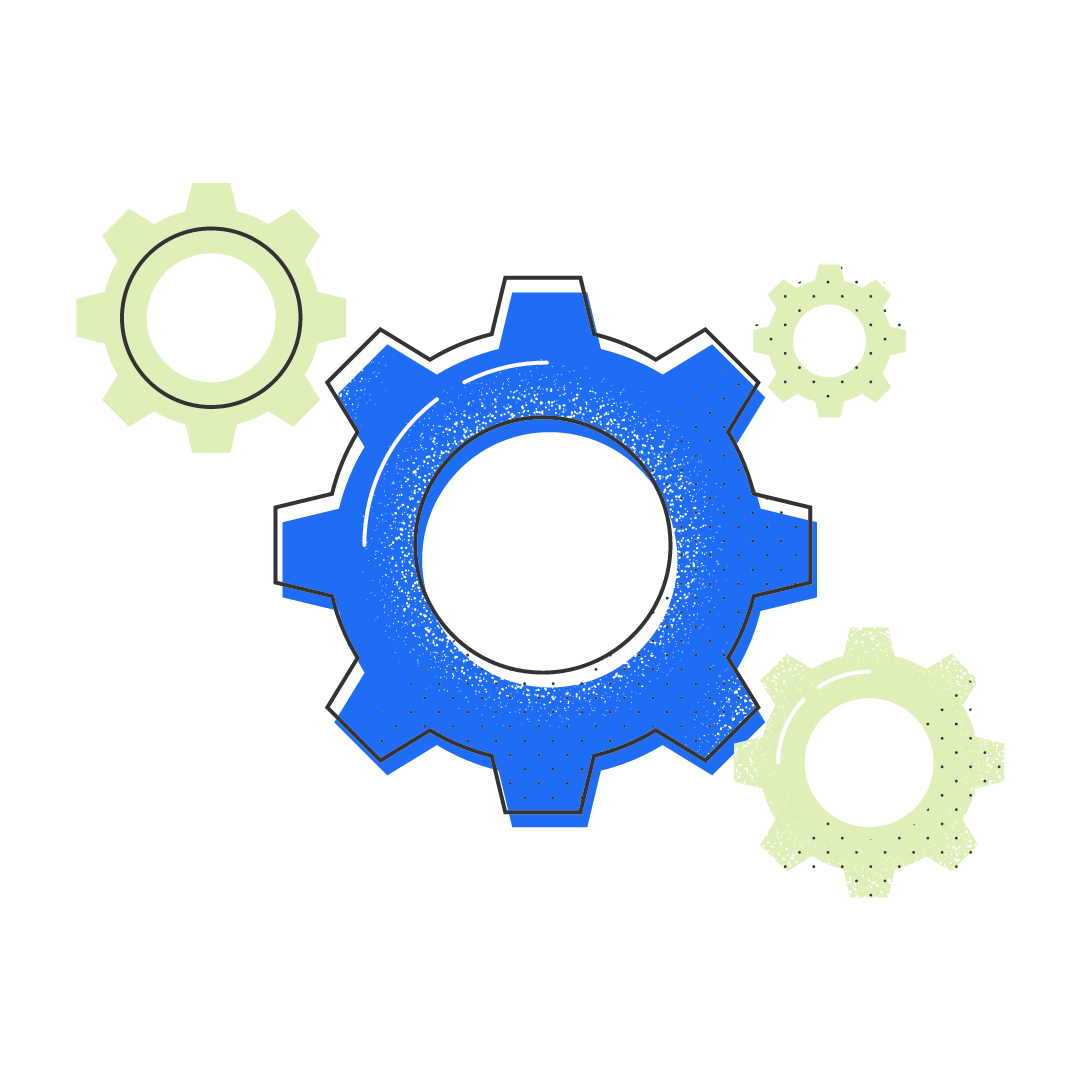 SPECIALTY
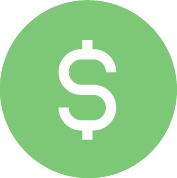 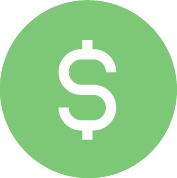 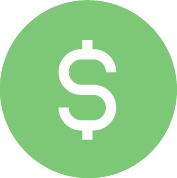 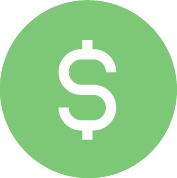 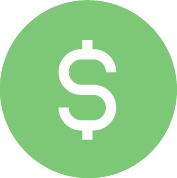 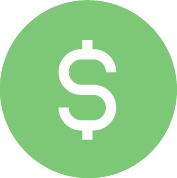 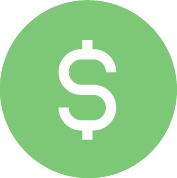 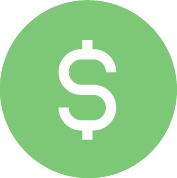 Household-Level Modeling
TD/Schwab Transition
TD/Schwab Transition
June 21st - Firm security admin prompts
July 18th - Review Account numbers in Schwab
August 11th - TD Paperwork cutoff
August 28th - Sept 8th - Trading Paused
September 2nd - 4th - Account Transition
Visit welcomeadvisors.schwab.com for updates and upcoming events
TD/Schwab Transition
Continue transacting at TD/within VEO One until September 5th
Accounts can be opened at TD Ameritrade until August 18th . 
Accounts can be opened at Schwab starting on September 5th.
Visit welcomeadvisors.schwab.com for updates and upcoming events
Growth Awards
Recognizing the movers and shakers in our community!
Terry O’Grady
O’Grady Financial
Tampa, FL

Congratulations!
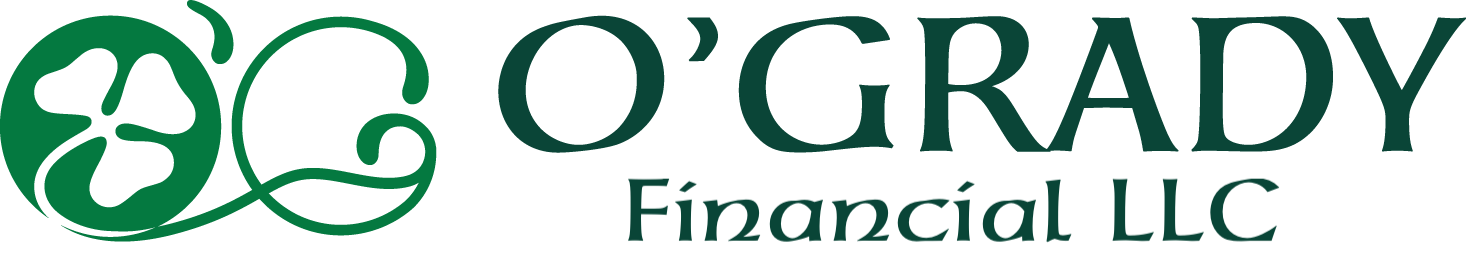 Net New Assets
May 2023
Important Dates
XYPN & XYIS ClosureMonday, June 19th for Juneteenth
Next XYIS Office HoursWednesday, July 12th at 9am MST
Quarterly Market Review with XYISTuesday, July 18th at 10am MST
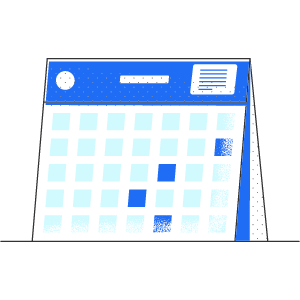 [Speaker Notes: Town Hall registration link: https://zoom.us/webinar/register/WN_Mnqzk91PRgqx1-faGpJBVA#/registration
Office Hours registration link: https://zoom.us/webinar/register/WN_iL2bxI5GR06NTUwjuU3pBQ#/registration]
Questions?
Disclosures
This information is not intended to be used as the primary basis for investment decisions, nor should it be construed as advice designed to meet the particular needs of an individual investor. Investing in mutual funds, ETFs, and other equity and debt securities involves risk, including loss of principal. An investor should consider a portfolio’s investment objectives, risks, and expenses carefully before investing. Please read any applicable funds’ prospectus carefully before investing. Investors cannot invest directly in an index. Indexes are unmanaged and reflect reinvested dividends and/or distributions, but do not reflect sales charges, commissions, expenses or taxes.
XYIS constructs and manages investment models (“Model Portfolios”) through a technology solution. The Model Portfolios can be used by independent registered investment advisers (“RIAs”) that are members of XYPN, but not affiliated with the XYIS. XYIS manages its Model Portfolios on a discretionary basis primarily by allocating assets among various mutual funds and exchange-traded funds (“ETFs”). XYIS may also allocate assets in individual debt and equity securities. While XYIS will select mutual funds and ETFs for the Model Portfolios, provide guidance and information about the Model Portfolios to RIAs, RIAs are responsible for choosing the specific model and allocation for each of their Clients.
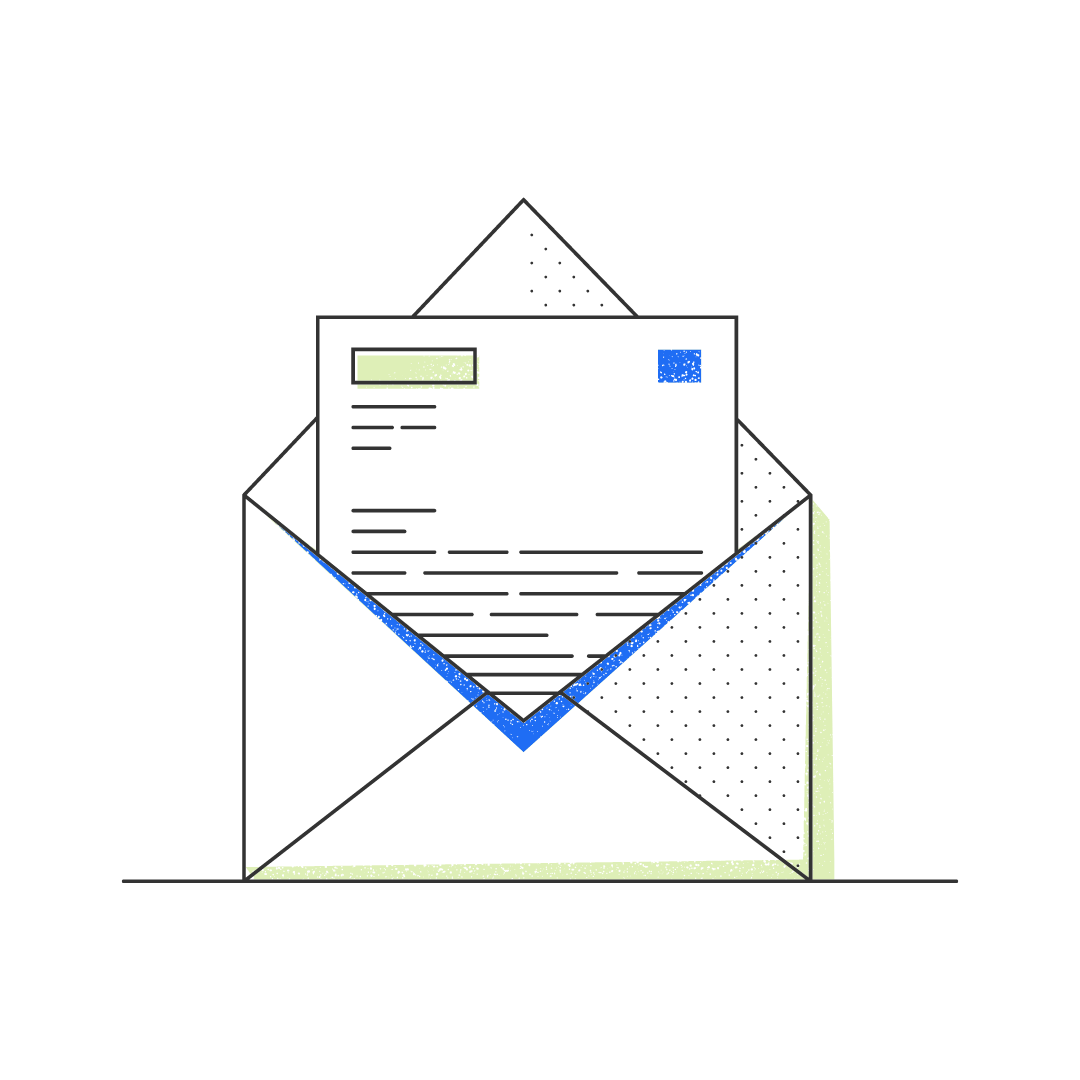